Software vulnerabilities
Dr. X
Outline
Buffer overflows – offense 
Buffer overflows – defense
Other software vulnerabilities 
Malware
Secure Coding
The Problem
void foo(char *s) {
	char buf[10];
	strcpy(buf,s);
	printf(“buf is %s\n”,s);
}
…
foo(“thisstringistolongforfoo”);
3
[Speaker Notes: Exploitation
The general idea is to give servers very large strings that will overflow a buffer.
For a server with sloppy code – it’s easy to crash the server by overflowing a buffer.
It’s sometimes possible to actually make the server do whatever you want (instead of crashing).]
Necessary Background
C functions and the stack.
A little knowledge of assembly/machine language.
How system calls are made (at the level of machine code level).
[Speaker Notes: What is a buffer? A buffer is simply a contiguous block of computer memory that holds multiple instances of the same data type
Buffer arrays in C
Arrays in C can be static or dynamic
Dynamic are allocated at runtime on stack
Overflow: fill over the top!]
What is a Buffer Overflow?
Intent
Arbitrary code execution
Spawn a remote shell or infect with worm/virus
Denial of service
Cause software to crash
E.g., ping of death attack
Steps
Inject attack code into buffer
Overflow return address
Redirect control flow to attack code
Execute attack code
[Speaker Notes: Smashing the stack for fun and profit]
Attack Possibilities
Targets
Stack, heap, static area
Parameter modification (non-pointer data)
Change parameters for existing call to exec()
Change privilege control variable
Injected code vs. existing code
Absolute vs. relative address dependence
[Speaker Notes: Related Attacks
Integer overflows
Format-string attacks]
kernel space
stack
shared library
heap
bss
static data
code
0x00000000
0x08048000
0x42000000
0xC0000000
0xFFFFFFFF
Address Space
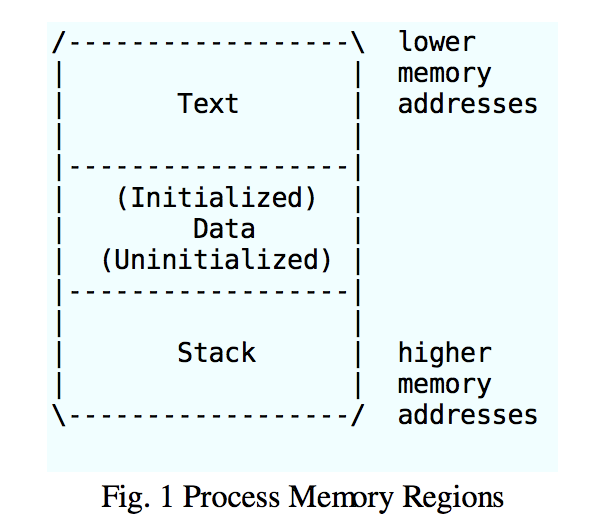 From Dawn Song’s RISE: http://research.microsoft.com/projects/SWSecInstitute/slides/Song.ppt
[Speaker Notes: Processes are divided into three regions: Text, Data, and Stack
Text: fixed by the program, contains code and read-only data, attempt to write will result in seg fault
Data: static vars, new mem can be added
What is a stack? 
Why stack? Procedure or function in high level languages. Procedure call: alter control flow, when done, return. This is implemented with stack
Dynamically allocate local vars]
A Stack Frame
Parameters
Return Address
Calling Stack Pointer
Local Variables
BP
SP+offset
SP
Addresses
00000000
SP: stack pointer   BP: base/frame pointer
[Speaker Notes: A register called the stack pointer (SP) points to the top of the stack. 
Bottom of stack is a fixed address
Stack size dynamically adjusted by kernel
Stack frames: Push when call, pop when return
Depending on the implementation the stack will either grow down (towards lower memory addresses), or up. In our examples we'll use a stack that grows down. 
The stack pointer (SP) is also implementation dependent. It may point to the last address on the stack, or to the next free available address after the stack. For our discussion we'll assume it points to the last address on the stack
C Call Stack
When a function call is made, the return address is put on the stack. 
Often the values of parameters are put on the stack.
Usually the function saves the stack frame pointer (on the stack).
Local variables are on the stack

convenient to have a frame pointer (FP) which points to a fixed location within a frame
Consequently, many compilers use a second register, FP, for referencing both local variables and parameters because their distances from FP do not change with PUSHes and POPs. On Intel CPUs, BP (EBP)]
18
addressof(y=3) return address
saved stack pointer
buf
y
x
SampleStack
void foo(int j) {
   int x,y;
	 char buf[100];
   x=j;
	  …
}
x=2;
foo(18);
y=3;
9
void foo(char *s) {
	char buf[100];
	strcpy(buf,s);
	…
Before and After
address of s
address of s
return-address
pointer to pgm




Small Program
saved sp
buf
10
[Speaker Notes: Smashing the stack
The general idea is to overflow a buffer so that it overwrites the return address.
When the function is done it will jump to whatever address is on the stack.
We put some code in the buffer and set the return address to point to it!]
Watch video: https://www.youtube.com/watch?v=aEZKGW_VTd4 
What causes buffer overflow?
11
Example: gets()
char buf[20];
gets(buf);  // read user input until
                  // first EoL or EoF character


Never use gets
Use fgets(buf, size, stdout) instead
12
Example: strcpy()
char dest[20];
strcpy(dest, src); // copies string src to dest

strcpy assumes dest is long enough , and assumes src is null-terminated

Use strncpy(dest, src, size) instead
13
Test by Yourself
#include <stdio.h>
void main(void){
  /* short x = 32767;*/
  unsigned short x = 65535;
   x = x +1;
   printf("x= %d\n", x);
}
14
[Speaker Notes: Try to run it to see how overflow happens.
Modify the x definition to see other integer overflow cases]
Using GDB to Check Stack
GDB tutorial: 
http://www.yolinux.com/TUTORIALS/GDB-Commands.html#GDB_COMMAND_LINE_ARGS
When compile the c code, use “gcc –g …..”  so that Gdb can match source code line number with code
Some knowledge:    	http://en.wikipedia.org/wiki/X86_assembly_language
Register eip:  instruction pointer, the current position of next executable instruction
Register ebp:  stack pointer, the top of the current stack, used for addressing local variable
[Speaker Notes: https://www.youtube.com/watch?v=aEZKGW_VTd4]
Related Gdb Commands:
List:   list the source code and each execution’s corresponding line number
Break linenumber: set breakpoint at the linenumber
Run argv:   run the execution code with the parameter argv
Next: execute the next line of code
Backtrace: show trace of all function calls in stack
Info frame:  List address, language, address of arguments/local variables and which registers were saved in frame. 
This will show where the return address is saved 
Return address is in Register EIP
Calling stack pointer is in Register EBP
x &variable: show the address and value of a local variable (in hex format)
x address: print binary representation of 4 bytes of memory pointed to by address.
Example of Using GDB
#include <stdio.h>
void foo(char * input){
	int a1=11; 
     int a2=22;
     char buf[7]; 
	strcpy(buf, input);   
}   
void main(int argc, char **argv){
   foo(argv[1]);
}

Question:  What does the stack look like before strcpy()?
czou@eustis:~/buffer-code$ setarch i686 –R gdb ./gdb-example 
(gdb) list
1       #include <stdio.h>
2       void foo(char * input){
3               int a1=11; 
4            int a2=22;
5            char buf[7]; 
6               strcpy(buf, input);   
7       }   
8       void main(int argc, char **argv){
9          foo(argv[1]);
10      }
(gdb) break 6
Breakpoint 1 at 0x8048388: file gdb-example.c, line 6.
(gdb) run “whatever”
Starting program: /home/czou/buffer-code/gdb-example "whatever"

Breakpoint 1, foo (input=0xbffff92e "whatever") at gdb-example.c:
6                   strcpy(buf, input);
Remove address randomization 
used in Unix (will talk in next lecture)
(gdb) info frame
 Stack level 0, frame at 0xbffff750:
 eip = 0x8048388 in foo (gdb-example.c:6); saved eip 0x80483bd
 called by frame at 0xbffff760
 source language c.
 Arglist at 0xbffff748, args: input=0xbffff92e "whatever"
 Locals at 0xbffff748, Previous frame's sp is 0xbffff750
 Saved registers:
 ebp at 0xbffff748, eip at 0xbffff74c
(gdb) x &a1
0xbffff744:     0x0000000b
(gdb) x &a2
0xbffff740:     0x00000016
(gdb) x buf
0xbffff739:     0xa4bffff7
(gdb) x 0xbffff740
0xbffff740:     0x00000016
Two Techniques for Generating Stack Overflow Codes
Using NOPs
new return address
Real program 
(exec /bin/ls or whatever)
Can point 
anywhere
in here
nop instructions
[Speaker Notes: NOPs
Most CPUs have a No-Operation instruction – it does nothing but advance the instruction pointer.
Usually we can put a bunch of these ahead of our program (in the string).
As long as the new return-address points to a NOP we are OK.]
Estimating the Location
new return address
new return address
new return address
new return address
new return address
new return address
Real program
nop instructions
[Speaker Notes: Estimate the stack size
We can also guess at the location of the return address relative to the overflowed buffer.
Put in a bunch of new return addresses!
An art and a science: you have to experiment to find it!]
Outline
Buffer overflows – offense 
Buffer overflows – defense
Other software vulnerabilities 
Malware
Secure Coding
Preventing Buffer Overflow Attacks
Non-executable stack
Static source code analysis.
Run time checking:  StackGuard, Libsafe, SafeC, (Purify).
Randomization.
Type safe languages (Java, ML).    
Detection deviation of program behavior
Sandboxing
Access control …
24
[Speaker Notes: There is a list of things that we can do!
Stackguard: attacker cannot tell exactly where saved program counter is, only that there is one in an approximate address
NoOP used not to just rewrite stack pointer but some words around it
Uncertainty – alerts stack guard
Canary value to signal modification – defender can verify the value]
Dynamic countermeasures
Protection by kernel
Non-executable stack memory (NOEXEC)
Address space layout randomisation (ASLR)
Protection inserted by the compiler
Neither prevents against heap overflows
25
[Speaker Notes: Protection by kernel
Non-executable stack memory (NOEXEC)
prevents attacker executing her code
Address space layout randomisation (ASLR)
generally makes attacker's life harder
E.g., harder to get return address place and injected code address
Protection inserted by the compiler
to prevent or detect malicious changes to the stack
Neither prevents against heap overflows]
Stack frames
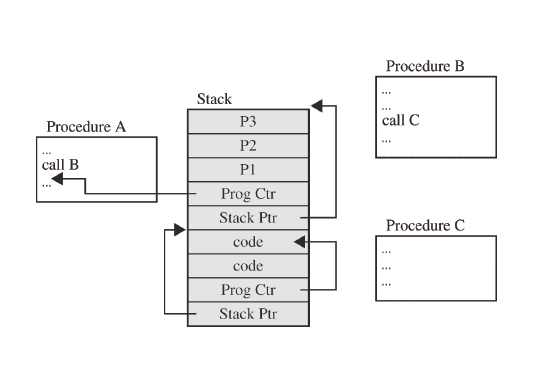 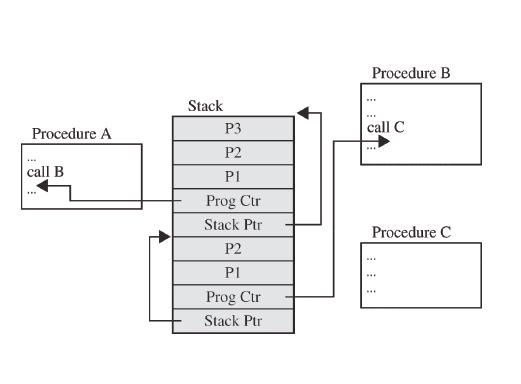 Canary
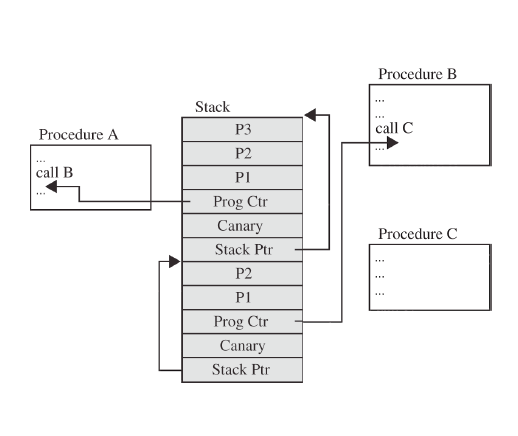 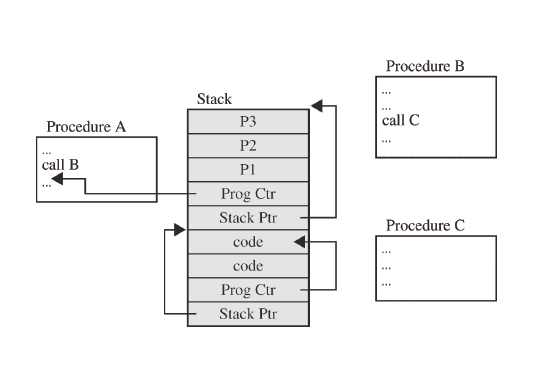 [Speaker Notes: Canary: tamper-detecting value, assumes that the defender ca verify this value and see that it has been tampered]
Canary
http://www.cbi.umn.edu/securitywiki/pub/CBI_ComputerSecurity/DraftCanaries/buffer-overflow---canary-3.png
[Speaker Notes: Wrapping each stack frame in a protective layer]
Countermeasures
We can take countermeasures at different points in time
before we even begin programming
during development
when testing
when executing code
29
[Speaker Notes: to prevent, to detect – at (pre)compile time or at runtime -, and to migitate problems with buffer overflows
Before: validate all inputs, guard against fat fingers, if data can be changed, assume it has been]
Outline
Buffer overflows – offense 
Buffer overflows – defense
Other software vulnerabilities 
Malware
Secure Coding
Programming flaws
Incomplete mediation
Time-of-check, time-of-use
Undocumented AP
Off-by-one error
Integer overflow
Unterminated null terminated string
Parameter length, type, number
Unsafe utility program
Race condition
[Speaker Notes: Forgetting to ask “who goes there” before allowing the knight across the drawbridge – typical bad input. Validate, guard against fat fingers, sensitive data, complete mediation – access control
Data must be protected against change between access, checking one action then performing another is incomplete access control. Solution: access control
Backdoor or Easter bunny can cost, they are eventually found.
Miscalculating the limit conditions. Check if container is large enough!
Know the limits of your ints in any language that you program
Application may read beyond the end of buffer because it is looking for the end of string.
Too many parameters, wrong output, type, size, too long string
Strcpy vs strncpy
Situation where we depend on the order of procedures being executed, inconsistent outcomes may happen and failure of integrity. Hard to find!]
Outline
Buffer overflows – offense 
Buffer overflows – defense
Other software vulnerabilities 
Malware
Secure Coding
CTF insights
Cryptography – pillow python library for RGB, ImageMagick (dude get the tutorial), read the key from right to left not left to right, Spinning wheel == ROT13, strings, pigpen, reverse google image search
Network capture analysis – tshark command line, pipe to grep or wc, apply as filter/column right click, excel rocks!, use ctrl+F to find strings with wireshark, apply multiple filters with && or ||, use telephony wireshark
Enumeration & Exploitation – delete the hashcode function, manipulate the code to your benefit
Log analysis – python, grep, wc, awk, patience…
Malware
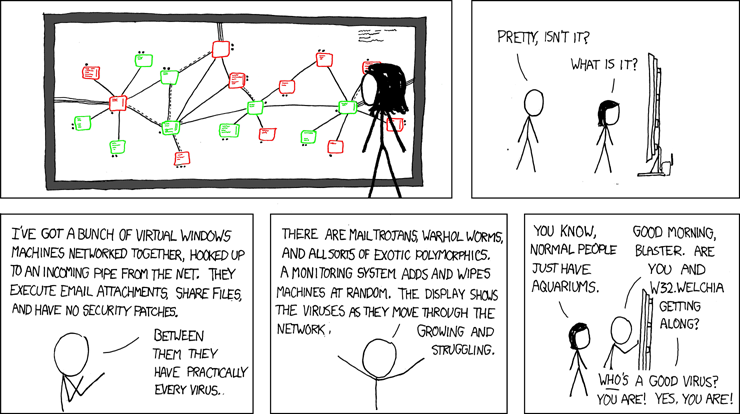 Worms
Viruses
Trojan horses
Ransomware
Spyware
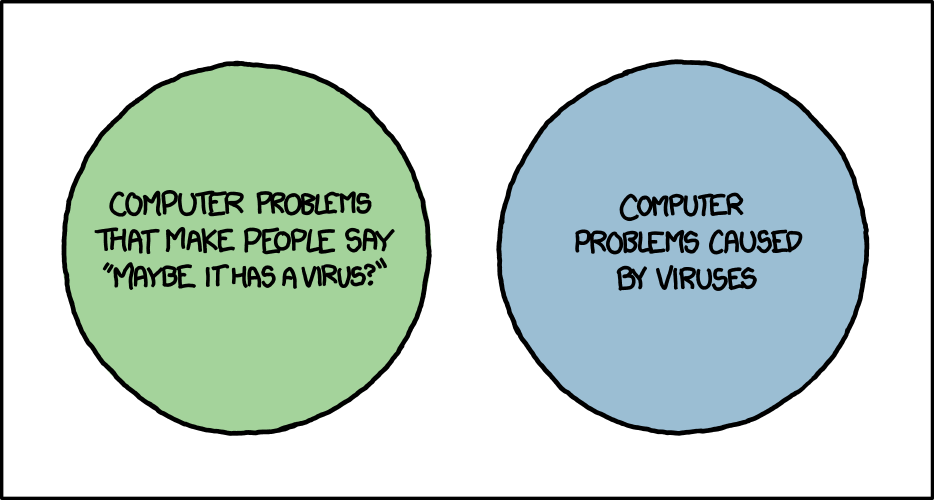 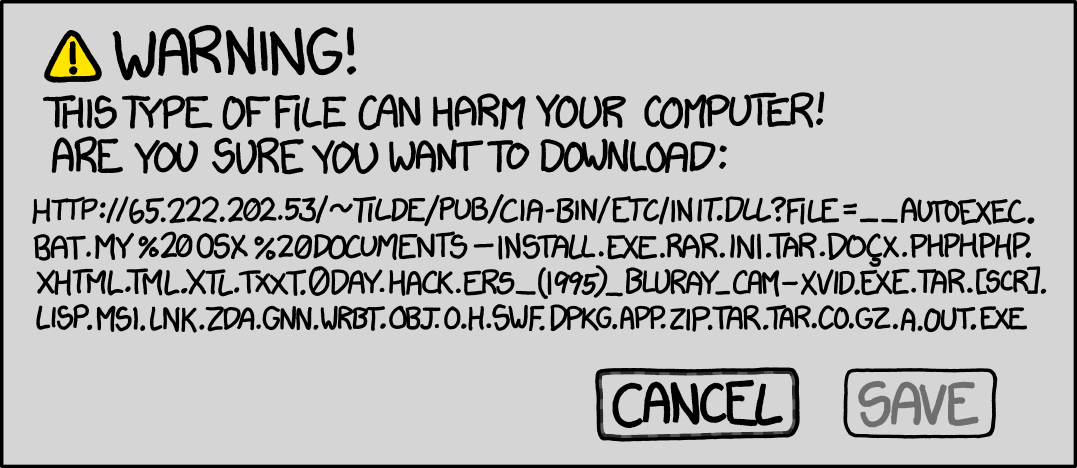 [Speaker Notes: Malware: malicious software
Virus can replicate itself, pass on malicious code
Worm: spreads copies of itself, worm propagation – how big is the internet
Mail Trojans – program with benign apparent effect, useful program with extra, undocumented, malicious features
Warhol worms
Exotic polymorphics
Blaster
W32.welchia]
History
1970’s https://www.welivesecurity.com/wp-content/uploads/2014/10/WLS-virus_history.jpg 
Zero day
Enterprise malware
Mobile!
[Speaker Notes: Active malware that there is no patch for it]
Malware features
Harm
Transmission and propagation
Activation
Stealth
[Speaker Notes: Nondestructive vs destructive, commercial or criminal intent, harm to users, system, world, hard to determine damage costs]
Transmission
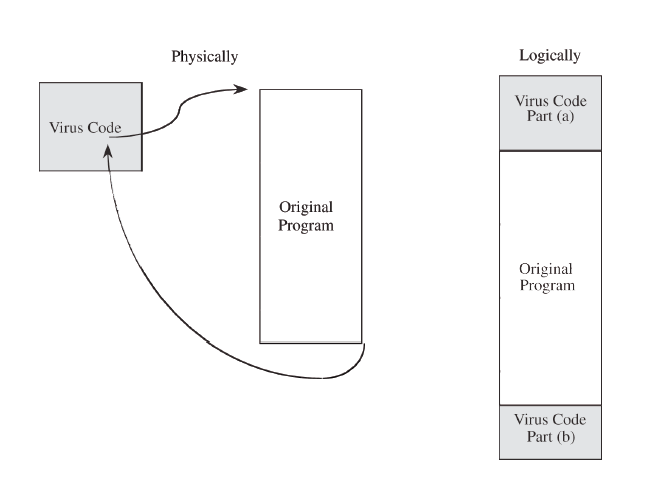 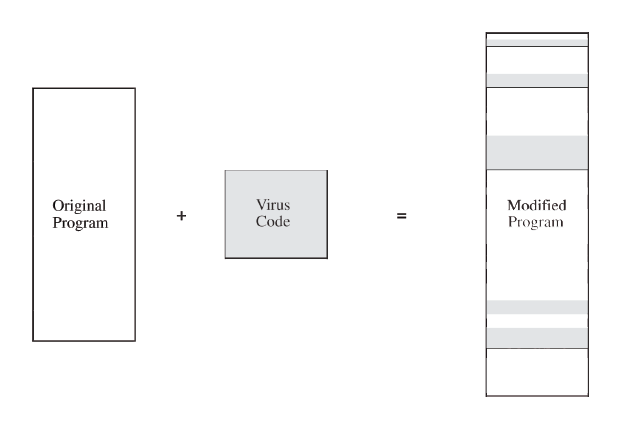 [Speaker Notes: Installer, file, documents, usb drive, propagation, appended viruses, viruses that surround a program]
Activation
[Speaker Notes: Repeated execution vs one time]
Activation
[Speaker Notes: On boot – old, too complex to implement now
Memory resident, interpreter…]
Stealth
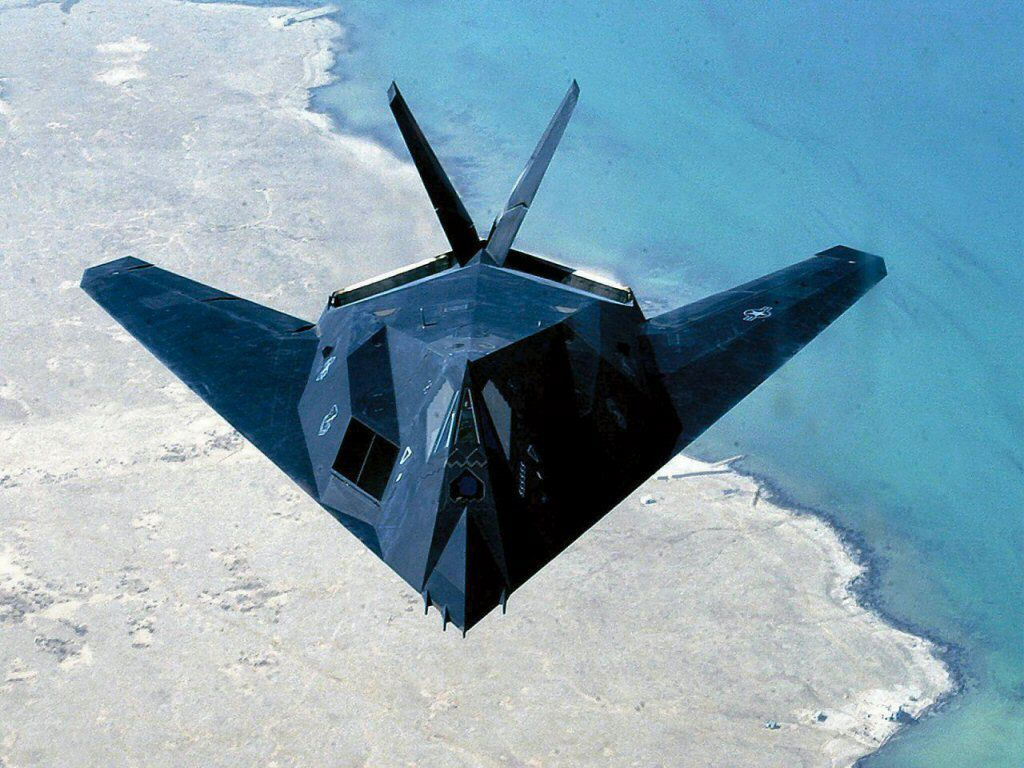 Installation
Execution
Storage
[Speaker Notes: Quiet install, trick to accept
Too many concurrent processes, we do not know which one is legit
Looks the same, obscurity, steganography, polymorphism: add some no-ops, encrypting]
Outline
Buffer overflows – offense 
Buffer overflows – defense
Other software vulnerabilities 
Malware
Secure Coding
OWASP secure coding guidelines
Input validation
Output encoding
Authentication and password management
Session management
Access control
Cryptographic practices
Error handling and logging
Data protection
Communication security
System configuration
Database security
File management
Memory management
General coding practices
https://www.owasp.org/index.php/OWASP_Secure_Coding_Practices_-_Quick_Reference_Guide
[Speaker Notes: Each student takes one guideline, reads about it and will talk about it in 15 mins]
Top 10 – CMU
Validate input. Validate input from all untrusted data sources. Proper input validation can eliminate the vast majority of software vulnerabilities. Be suspicious of most external data sources, including command line arguments, network interfaces, environmental variables, and user controlled files [Seacord 05].
Heed compiler warnings. Compile code using the highest warning level available for your compiler and eliminate warnings by modifying the code [C MSC00-A, C++ MSC00-A]. Use static and dynamic analysis tools to detect and eliminate additional security flaws.
Architect and design for security policies. Create a software architecture and design your software to implement and enforce security policies. For example, if your system requires different privileges at different times, consider dividing the system into distinct intercommunicating subsystems, each with an appropriate privilege set.
Keep it simple. Keep the design as simple and small as possible [Saltzer 74, Saltzer 75]. Complex designs increase the likelihood that errors will be made in their implementation, configuration, and use. Additionally, the effort required to achieve an appropriate level of assurance increases dramatically as security mechanisms become more complex.
Default deny. Base access decisions on permission rather than exclusion. This means that, by default, access is denied and the protection scheme identifies conditions under which access is permitted [Saltzer 74, Saltzer 75].
Adhere to the principle of least privilege. Every process should execute with the the least set of privileges necessary to complete the job. Any elevated permission should be held for a minimum time. This approach reduces the opportunities an attacker has to execute arbitrary code with elevated privileges [Saltzer 74, Saltzer 75].
Sanitize data sent to other systems. Sanitize all data passed to complex subsystems [C STR02-A] such as command shells, relational databases, and commercial off-the-shelf (COTS) components. Attackers may be able to invoke unused functionality in these components through the use of SQL, command, or other injection attacks. This is not necessarily an input validation problem because the complex subsystem being invoked does not understand the context in which the call is made. Because the calling process understands the context, it is responsible for sanitizing the data before invoking the subsystem.
Practice defense in depth. Manage risk with multiple defensive strategies, so that if one layer of defense turns out to be inadequate, another layer of defense can prevent a security flaw from becoming an exploitable vulnerability and/or limit the consequences of a successful exploit. For example, combining secure programming techniques with secure runtime environments should reduce the likelihood that vulnerabilities remaining in the code at deployment time can be exploited in the operational environment [Seacord 05].
Use effective quality assurance techniques. Good quality assurance techniques can be effective in identifying and eliminating vulnerabilities. Fuzz testing, penetration testing, and source code audits should all be incorporated as part of an effective quality assurance program. Independent security reviews can lead to more secure systems. External reviewers bring an independent perspective; for example, in identifying and correcting invalid assumptions [Seacord 05].
Adopt a secure coding standard. Develop and/or apply a secure coding standard for your target development language and platform.
https://wiki.sei.cmu.edu/confluence/display/seccode/Top+10+Secure+Coding+Practices
User countermeasures
User vigilance
Antivirus
Storage Patterns
Virus signatures
Code analysis
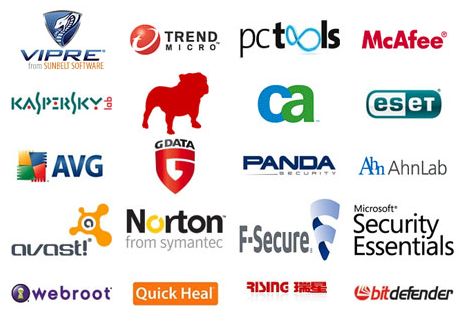 https://vignette.wikia.nocookie.net/malware/images/3/37/Antivirus.jpg/revision/latest?cb=20160422053221
Sources
http://www.cs.umd.edu/class/spring2018/cmsc414-0101/papers/stack-smashing.pdf
https://www.owasp.org/index.php/OWASP_Secure_Coding_Practices_-_Quick_Reference_Guide